Year 8 History: Local History
Key events
Key people
Key words
Battle of Lincoln
Grimsby founded
Railway arrives in Grimsby
Battle of the Somme
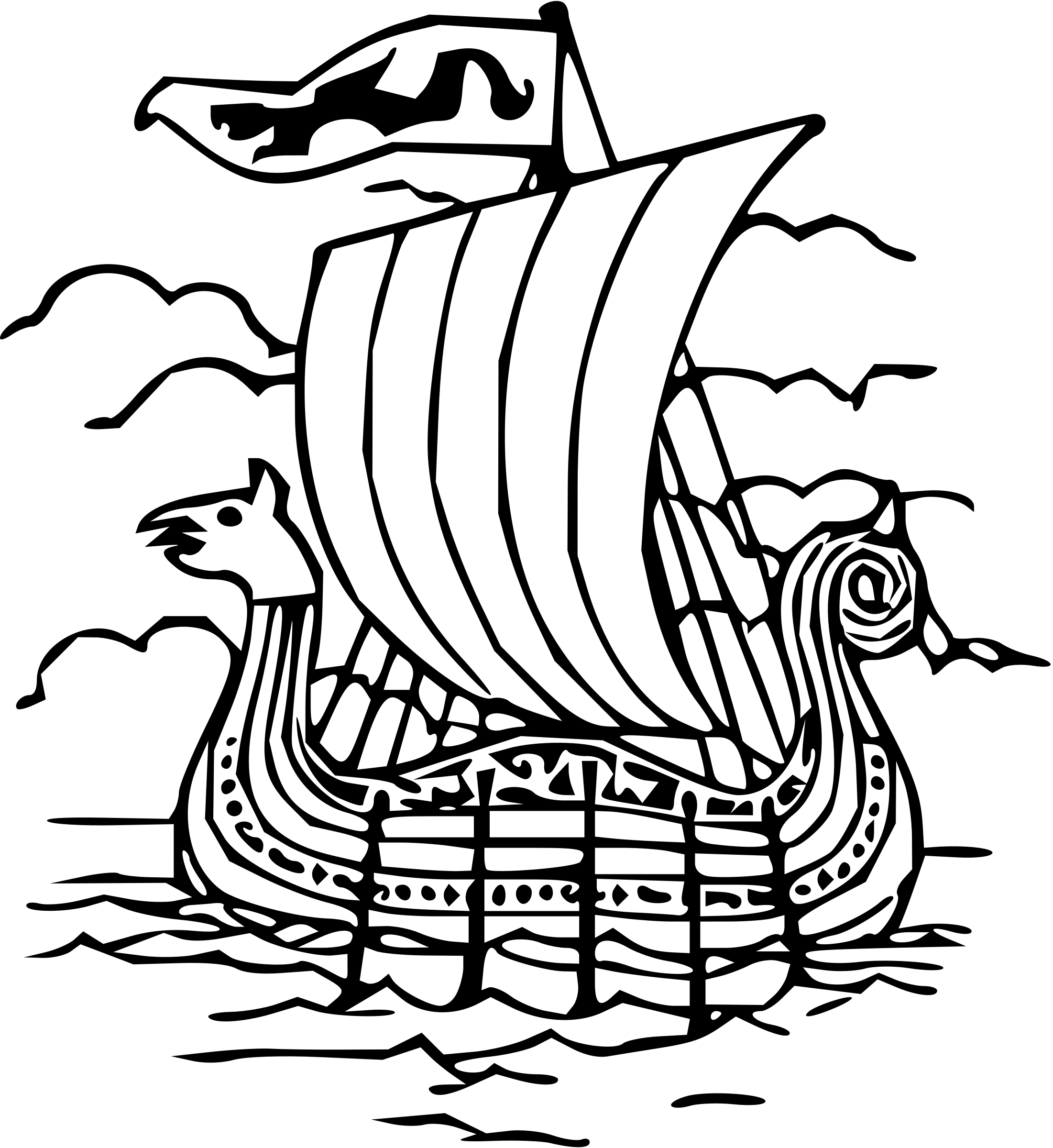 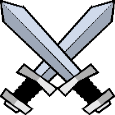 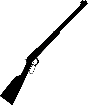 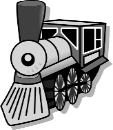 Dambusters Raid
Cleethorpes Pier Opens
Lincoln Castle built
Lincolnshire Uprising
Timeline
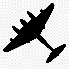 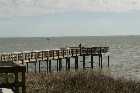 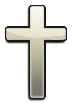 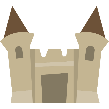 800s
1068
1217
1536
1848
1943
1873
1916